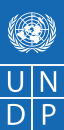 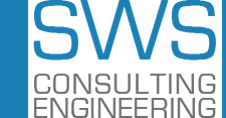 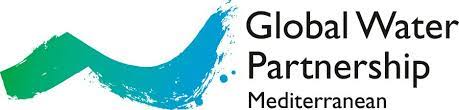 Integrated Climate Change Adaptation (CCA) and Flood Risk management Strategy and Plan for the Drin River Basin
Draft 
Flood Risk Management Strategy for the Drin River Basin 2025 - 2035

Sept. 2024
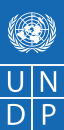 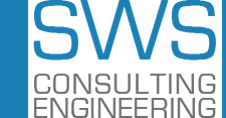 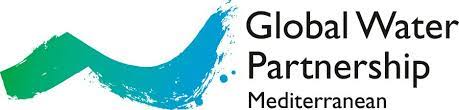 Table of Contents
Conceptual Approach of FRM Strategy
Drin FRM Strategy  2025 – 2035
Consultation process*
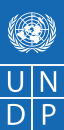 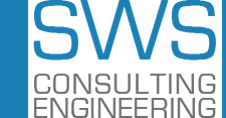 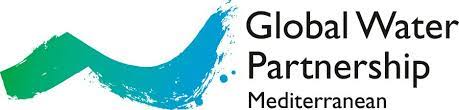 Conceptual Approach of
FRM Strategy
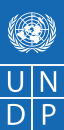 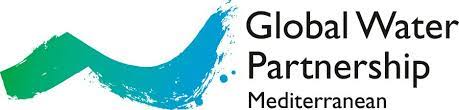 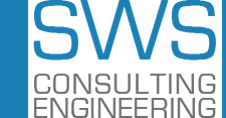 Conceptual Approach of FRM Strategy & FRM Action Plan
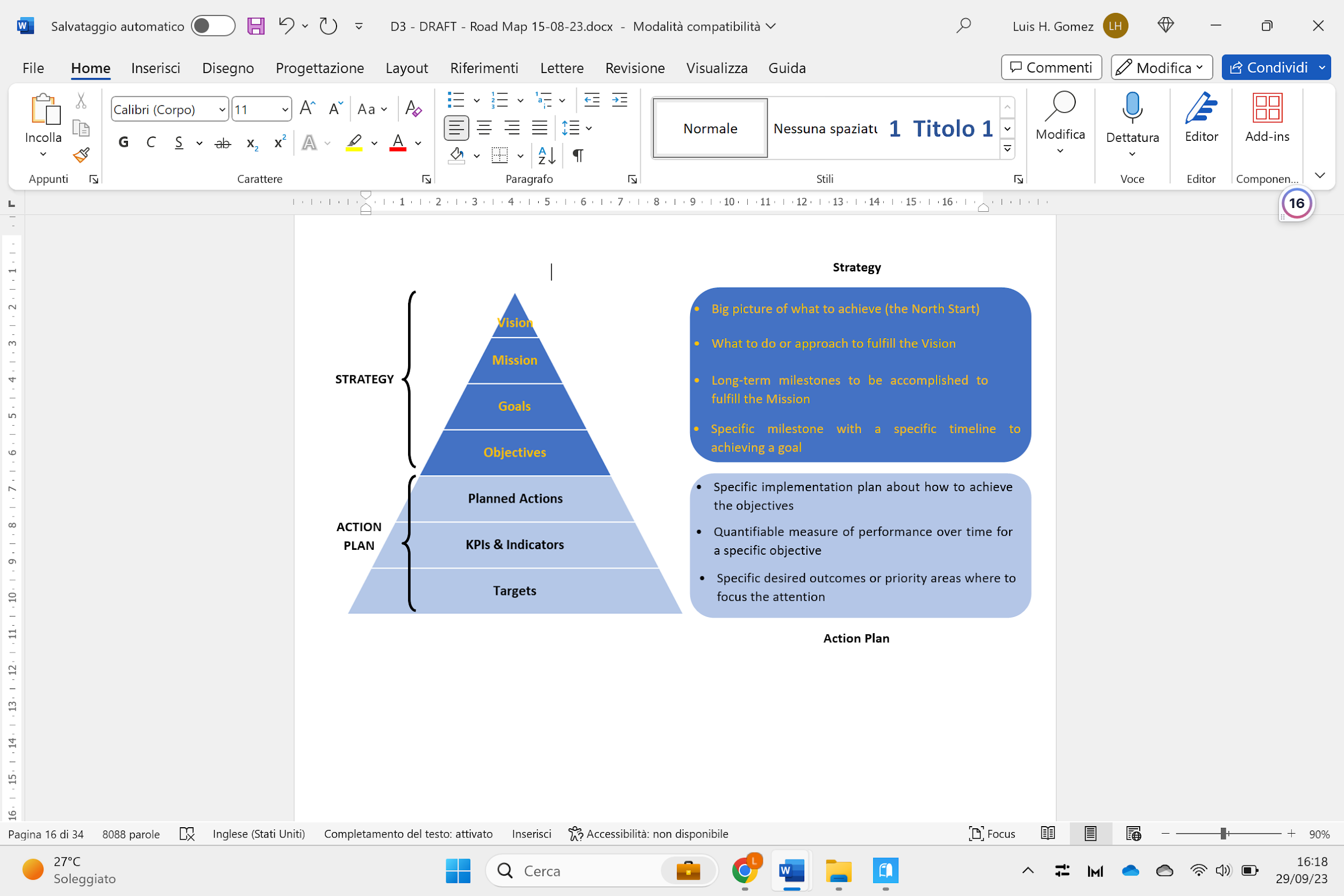 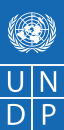 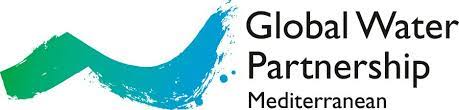 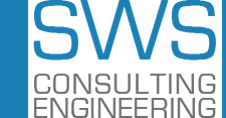 Drin FRM Strategy – Axis of Action
According to the institutional framework, existing enablers, and barriers, the following Axis of Action were recommended (Feasible Technical & Economical)
Incorporate the FRM Policies on Agriculture and Energy (Hydropower) Sectors
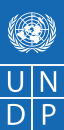 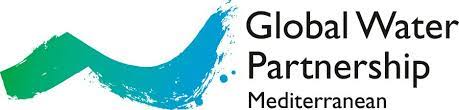 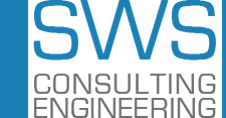 Draft Formulation of the FRM STRATEGY
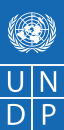 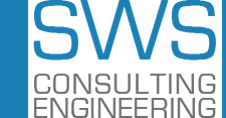 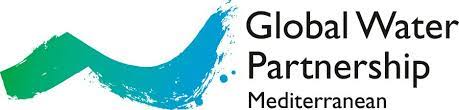 Drin FRM Strategy 
2025 – 2035
(Up-graded according to the results of FRM Action Plan)
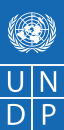 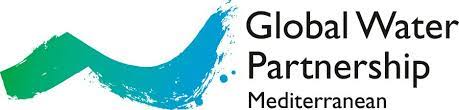 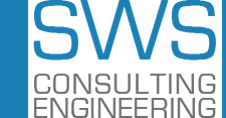 VISION & MISSION
Oriented to Strengthening the Resilience of 
Drin’s Basin Communities)
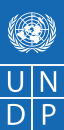 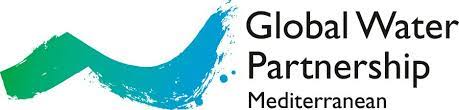 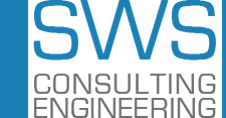 STRATEGIC GOALS & STRATEGIC OBJECTIVES
The VISION & MISSION are underpinned by four (4) Strategic Goals & Strategic Objectives
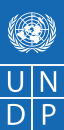 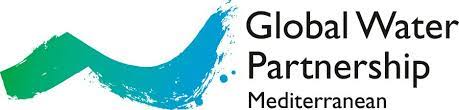 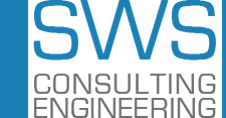 Axis of Action I:  STRATEGIC GOALS & OBJECTIVES
Each Strategic Goal is underpinned by a set of Objectives and Specific Objectives
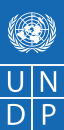 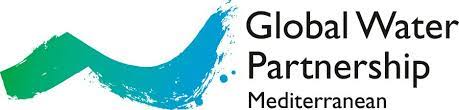 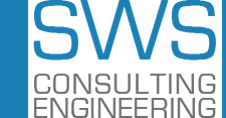 Axis of Action I: SPECIFIC OBJECTIVES & OUTCOMES
Each Strategic Goals are underpinned by a set of Objectives and Sub-objectives
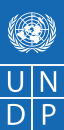 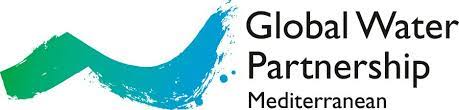 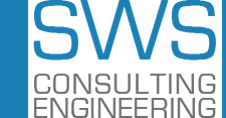 Axis of Action I: SPECIFIC OBJECTIVES & OUTCOMES
Each Strategic Goals are underpinned by a set of Objectives and Sub-objectives
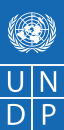 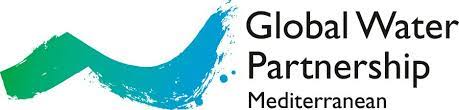 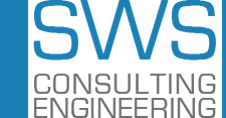 Axis of Action I: SPECIFIC OBJECTIVES & OUTCOMES
Each Strategic Goals are underpinned by a set of Objectives and Sub-objectives
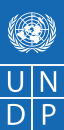 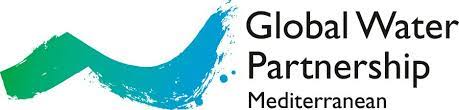 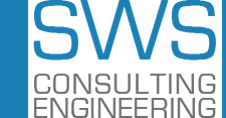 Axis of Action II:  STRATEGIC GOALS & OBJECTIVES
Each Strategic Goal is underpinned by a set of Objectives and Specific Objectives
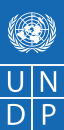 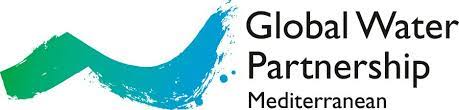 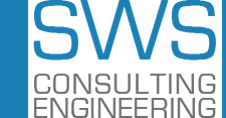 Axis of Action II: SPECIFIC OBJECTIVES & OUTCOMES
Each Strategic Goals are underpinned by a set of Objectives and Sub-objectives
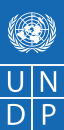 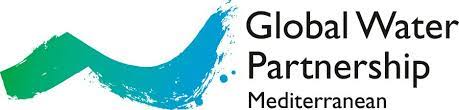 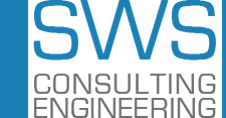 Axis of Action II: SPECIFIC OBJECTIVES & OUTCOMES
Each Strategic Goals are underpinned by a set of Objectives and Sub-objectives
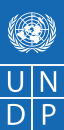 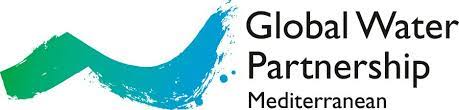 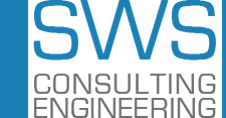 Axis of Action III: SPECIFIC OBJECTIVES & OUTCOMES
Each Strategic Goal is underpinned by a set of Objectives and Specific Objectives
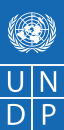 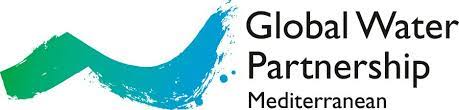 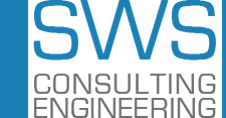 Axis of Action IV:  STRATEGIC GOALS & OBJECTIVES
Each Strategic Goals are underpinned by a set of Objectives and Sub-objectives
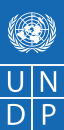 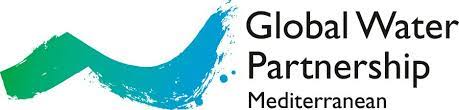 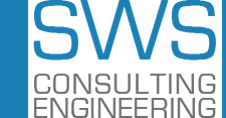 Axis of Action IV: SPECIFIC OBJECTIVES & OUTCOMES
Each Strategic Goals are underpinned by a set of Objectives and Sub-objectives
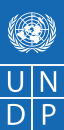 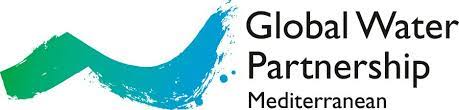 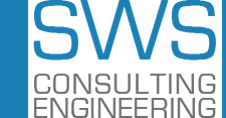 Axis of Action IV: SPECIFIC OBJECTIVES & OUTCOMES
Each Strategic Goals are underpinned by a set of Objectives and Sub-objectives
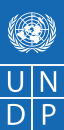 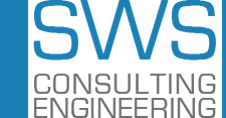 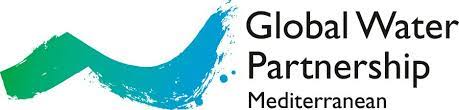 Flood Risk Transfer & Financing
In Houston, a 100-year extreme event is now a 1-in-23-years event (Hurricane Harvey, 2017)
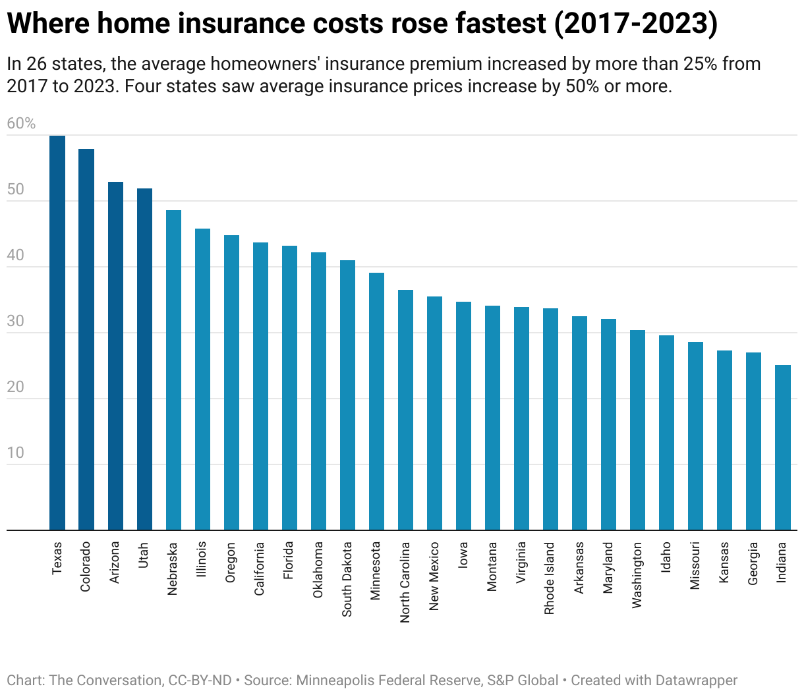 Insurance costs have raised on average 34 % (2017 – 2023) 
Insurance is a Complementary FRM Measure, but it’s NOT a Sustainable Solution

People need to be responsible for their own resilience (homes and private companies)
Italy, from 01/01/2025 Mandatory Natural Disaster Insurance  (Companies, then houses)
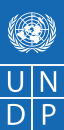 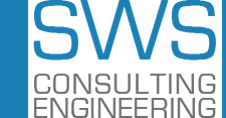 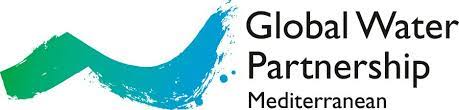 CONSULTATION PROCESS
Stakeholder Engagement for Validation of the FRM Strategy & FRM Action Plan
(After reviewing  and acknowledgment from Drin CORDA  - EWG)
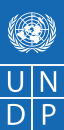 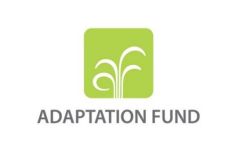 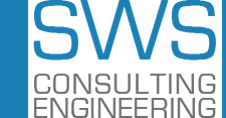 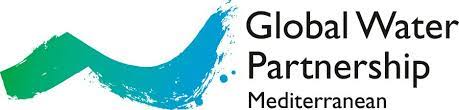 Communication Plan -  floods.drinbasin.org
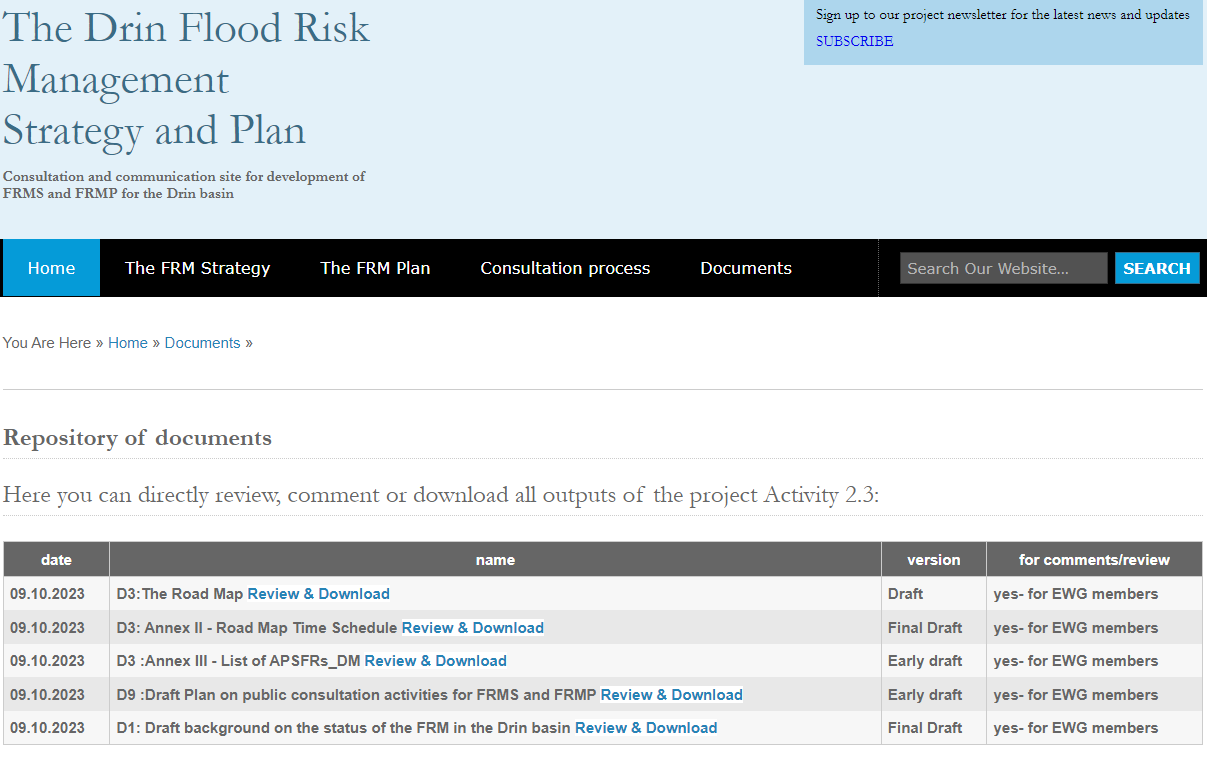 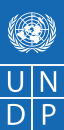 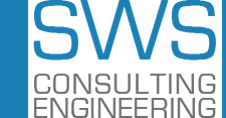 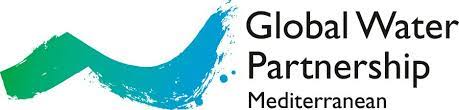 THANKS FOR ATTENTION

Doubts or Clarifications ?